Подготовила: 
Жмуркова Татьяна Леонидовна
МБДО №37, п. Менделеево
Агрессивность в дошкольном возрасте
2019г
Агрессия
– деструктивное поведение, противоречащее нормам и правилам существования людей, наносящее вред объектам нападения, приносящее физический и моральный ущерб людям или вызывающее у них психологический дискомфорт
ДЕТИ МОГУТ БЫТЬ ТАКИМИ
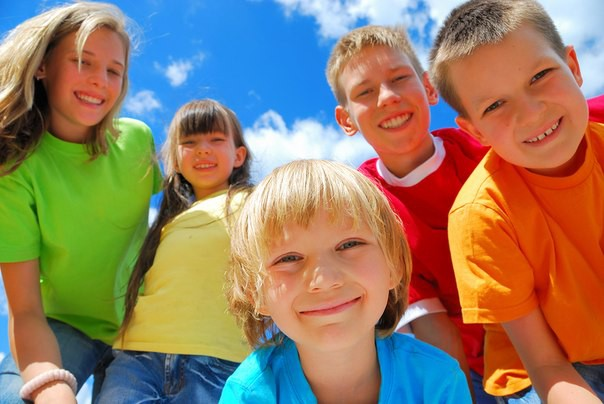 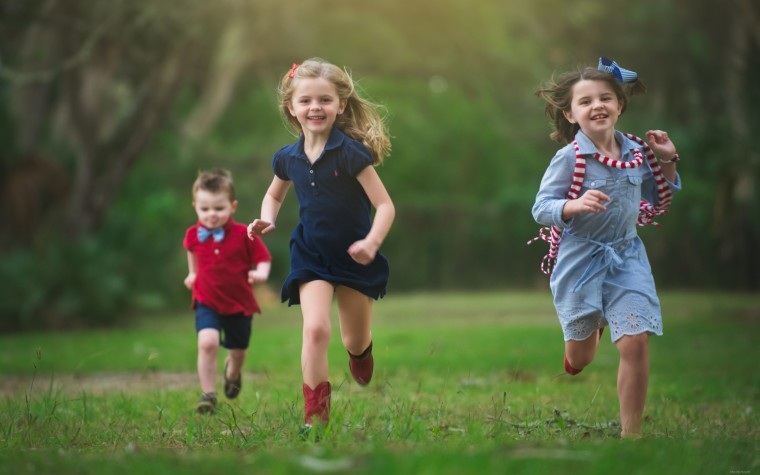 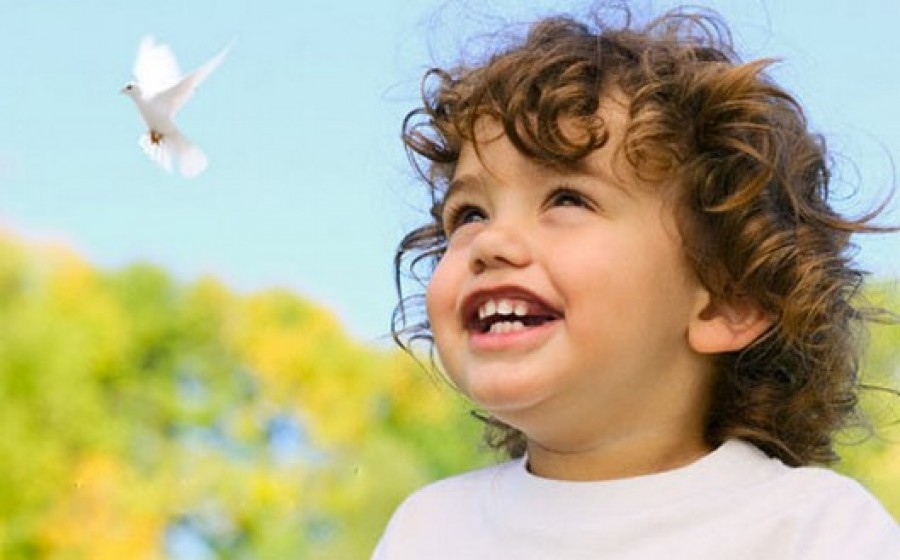 ДЕТИ МОГУТ БЫТЬ ТАКИМИ
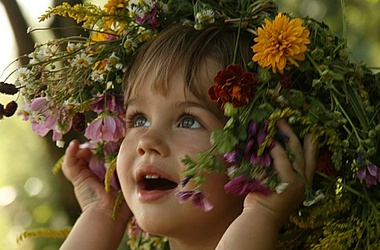 ДЕТИ МОГУТ БЫТЬ ТАКИМИ
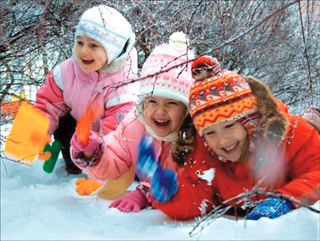 ДЕТИ МОГУТ БЫТЬ ТАКИМИ
А МОГУТ БЫТЬ И ТАКИМИ
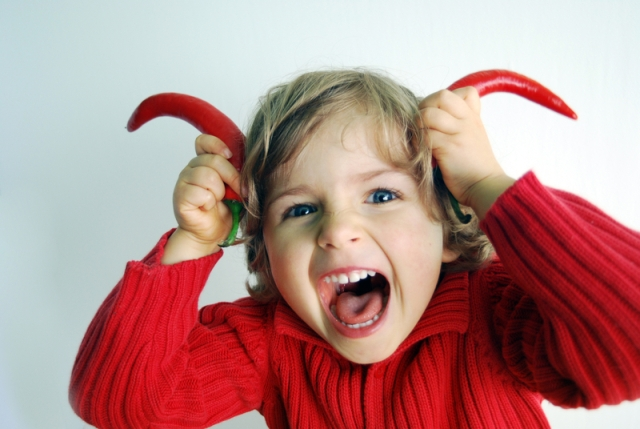 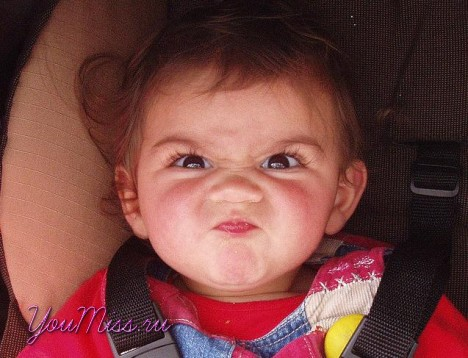 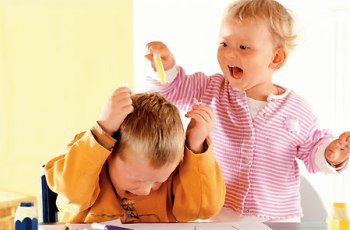 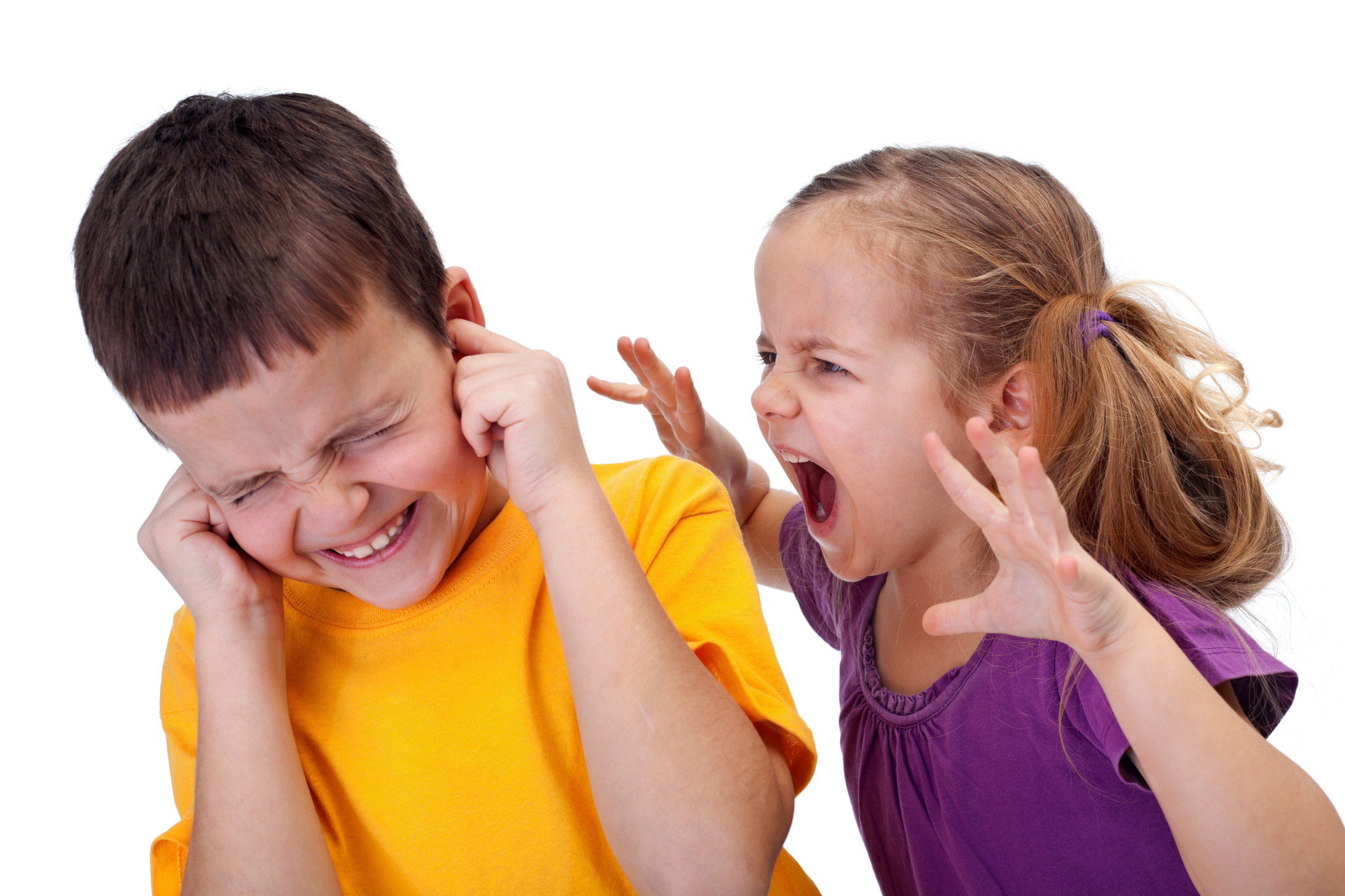 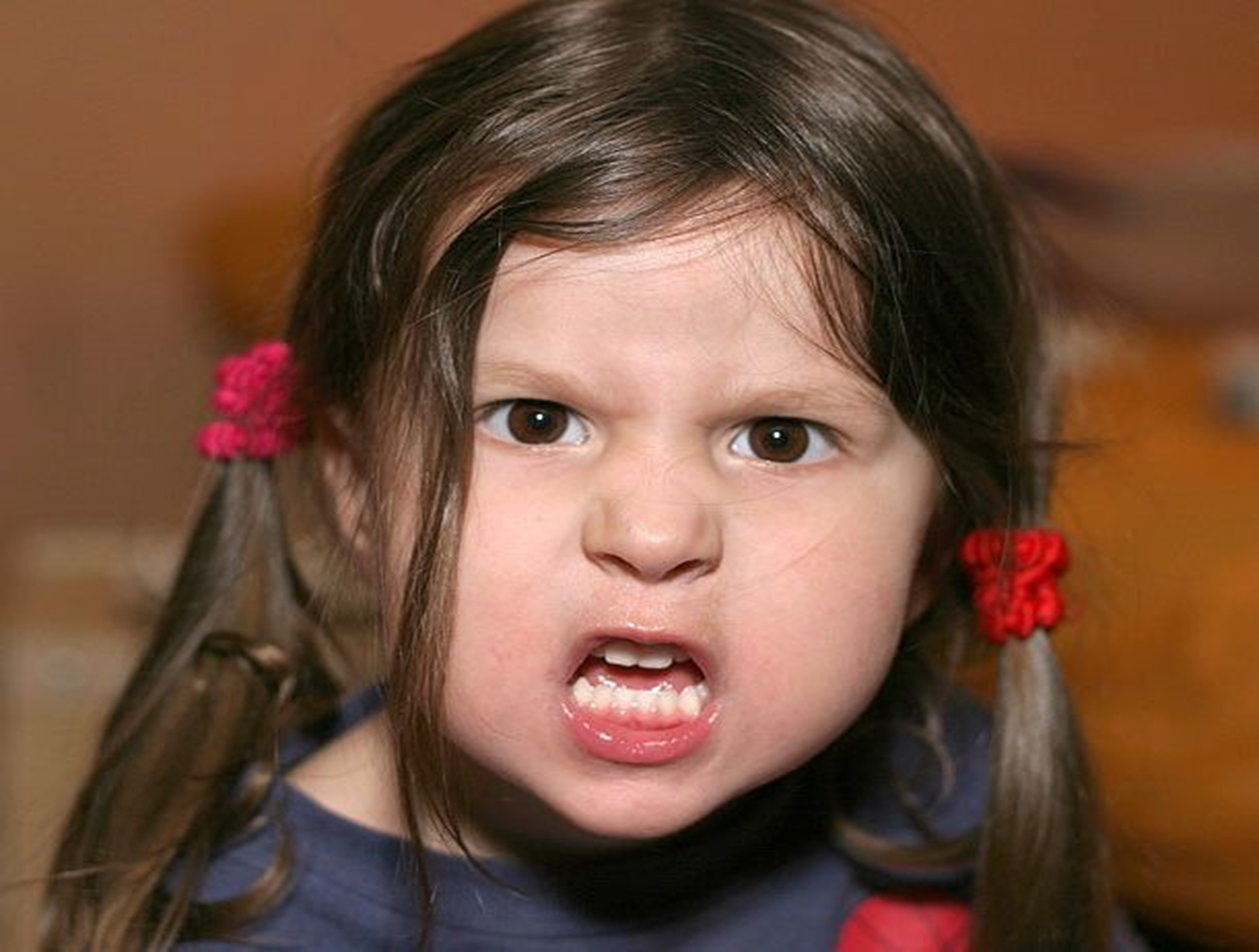 ПРИЧИНЫ ДЕТСКОЙ АГРЕССИВНОСТИ
Заболевание центральной нервной системы

Средство психологической защиты

    Отношение взрослых в семье
Нарушения семейного воспитания

Агрессивность принимает что-то другое
ФОРМЫ АГРЕССИИ
МОТИВЫ ДЛЯ АГРЕССИИ
Стремление привлечь к себе внимание сверстников

Ущемление достоинств другого с целью подчеркнуть своё превосходство

Защита и месть

Стремление быть главным

Стремление получить желаемый предмет
НА КОГО НАПРАВЛЕНА АГРЕССИЯ
на окружающих людей вне семьи
на близких людей
на животных
на себя
на внешние объекты
на символические и фантазийные объекты
ГРУППЫ АГРЕССИВНЫХ ДЕТЕЙ
1. Клоуны
Используют агрессию как средство привлечь внимание сверстников
2. Деды
Используют
агрессию как норму поведения в общении со сверстниками
3. Садисты
Нанесение вреда другому выступает как самоцель
КАК ВЕСТИ СЕБЯ С АГРЕССИВНЫМ РЕБЕНКОМ
1 ПРАВИЛО. Игнорируйте незначительную 
                     агрессию

2 ПРАВИЛО. Акцентируйте внимание на 
                     поступках, а не на личности ребёнка

3 ПРАВИЛО. Контролируйте собственные 
                     негативные эмоции

4 ПРАВИЛО. Сохраняйте положительную
                      репутацию ребёнка

5 ПРАВИЛО. Демонстрируйте неагрессивное 
                     поведение
«Игра – это путь детей к познанию мира, в котором они живут и призваны изменить…»                  Максим Горький
СПАСИБО ЗА ВНИМАНИЕ!